The Family Member in Crisis
Midwest Region of Nar-Anon
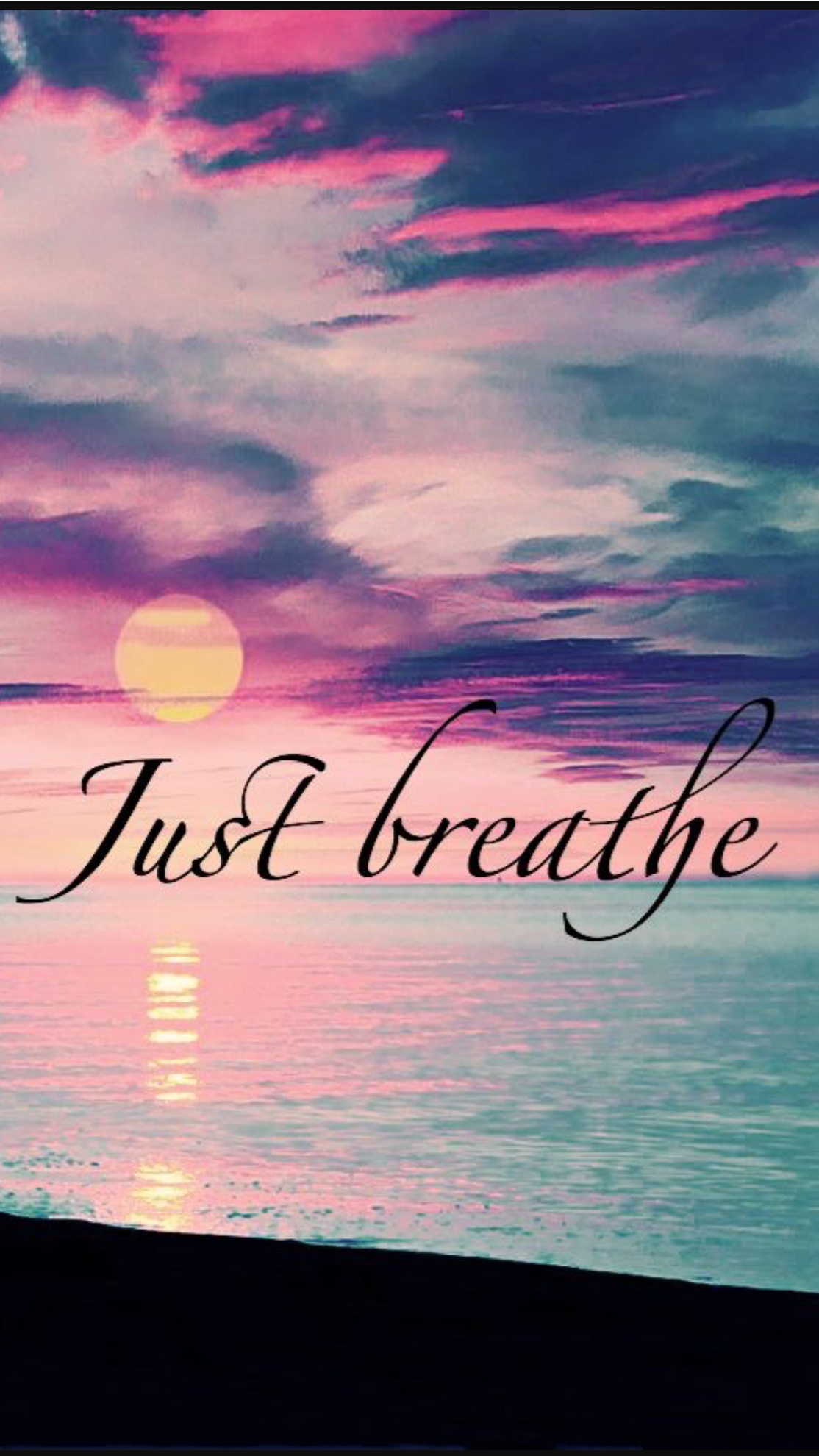 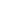 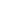 Resources
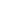 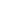 Police:  911

National suicide hotline: 1-800-273-8255

National Domestic Violence Hotline: 1-800-799-7233

National Sexual Assult Hotline:  1-800-656-4673